Figure 1. The overall radial organization of the human fetal telencephalon is illustrated for reference in the ...
Cereb Cortex, Volume 24, Issue 3, March 2014, Pages 579–592, https://doi.org/10.1093/cercor/bhs330
The content of this slide may be subject to copyright: please see the slide notes for details.
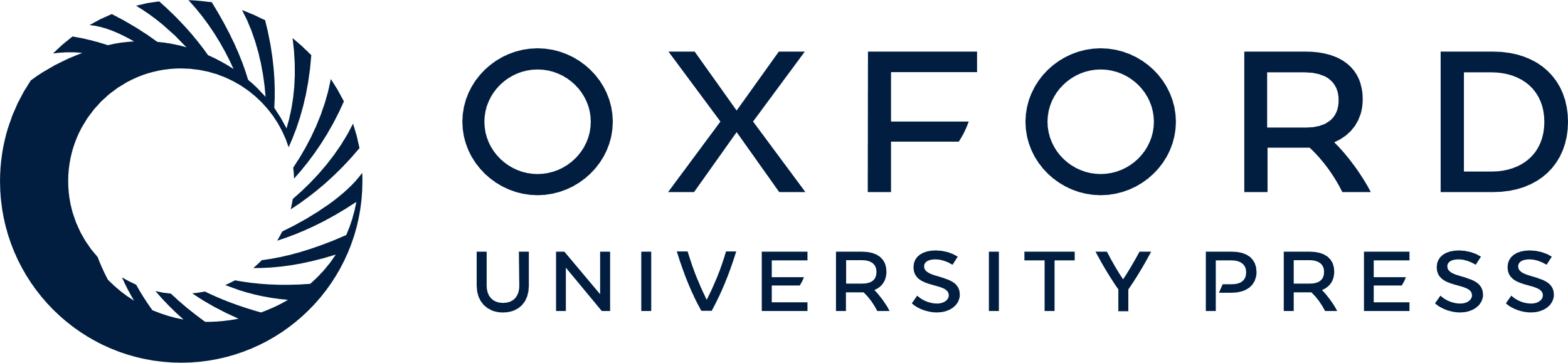 [Speaker Notes: Figure 1. The overall radial organization of the human fetal telencephalon is illustrated for reference in the composite Golgi camera lucida drawing from fetuses at 15 and 16 gestational weeks in the motor cortex by Marin-Padilla (2011) (with permission). The complete telencephalic wall is illustrated from the pial surface to the ventricle. Abbreviations: ES, ependymal surface; G, glia; P1, first pyramidal cell stratum; PCP, pyramidal cell plate; PV, penetrating vessel; PVZ, paraventricular zone; n, ascending neuronal processes; SP, subplate; RGF, radial glial fiber; WM, white matter.


Unless provided in the caption above, the following copyright applies to the content of this slide: © The Author 2012. Published by Oxford University Press. All rights reserved. For Permissions, please e-mail: journals.permissions@oup.com]